SQL:
Structured Query Language
Pronounced “sequel” or “SQL”, we don’t care
[Speaker Notes: https://dev.mysql.com/doc/mysql-getting-started/en/#mysql-getting-started-connecting

Cat intro]
History of SQL
Dr. Edgar F. Codd was an IBM researcher in 1969 who defined “relational database model” which was the foundation for creating SQL.
He coined the idea of a database having a common piece of information (a “key”) associated with data. Ex: relating your username and email
IBM worked on a database management language after this for a few years, originally called “SEQUEL” (Structured english query language, obviously changed in the future)
IBM began testing SQL in 1978, and developed commercial products (SQL/DS in 1981, DB2 in 1983)
How to get SQL
https://dev.mysql.com/downloads/mysql/  Download MSI/DMG
Follow installation wizard
Root password is important! Save it somewhere
Open myworkbench →  Add new connection
Name & Store in Keychain → Enter Root Password →  OK
Open Connection
How to get mySQL on Mac OSX
https://dev.mysql.com/doc/refman/5.6/en/osx-installation-pkg.html help for Mac users
https://dev.mysql.com/downloads/mysql/ Change dropdown to Mac and download .dmg file
WRITE DOWN YOUR ROOT PASSWORD
Update path variable by typing this into terminal: “export PATH=${PATH}:/usr/local/mysql/bin/”
Go to SystemPreferences →  MySQL → Connect
In terminal mysql -u root -p (Login with root password given on installation)
To change your root password (after doing the above mysql -u root -p command) type the following
ALTER USER ‘root’@’localhost’
IDENTIFIED BY ‘newpassword’;
‘newpassword’ will now be your new password.
Terminology
Server- Where all the databases are held
Database- collection of tables on a server (think of this like a folder)
Table- 2D collection of data in columns and rows (think like a spreadsheet)
Example: Inside the database Weather you would find the table ‘East Coast’ which could have the columns for ‘city’, ‘state’, ‘hightemp’, ‘lowtemp’, etc.
Query- to request information from the database
Primary Key- Unique for table
Foreign Key- Connects two tables
Uses
SQL can create databases and tables on a server and communicate with said server
Most widely implemented database language
Literally anything a spreadsheet can do and more
SQL Skills are SUPER desirable!
Backend Developer, Database admin, data analyst, and data scientists are all SQL heavy jobs
50,705 jobs were advertised in 2015 that required SQL knowledge
[Speaker Notes: Median salary for a position athat requires sql knowledge is 81,632$]
Other Uses
Can intergrate with:
C#
PHP
Java
C++
Python
Popular in Model-View-Presenter/Model-View-Controller Applications in conjuction with AJAX+JavaScript
Relational Database Management System
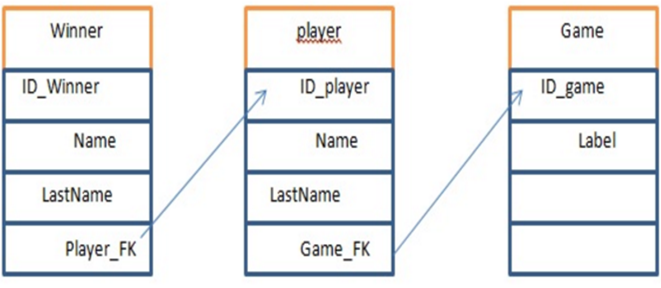 [Speaker Notes: Winner’s player_fk property refers to the player ID inside of the player table, and game_fk relates to the Game table’s ID_game property. What does fk stand for? Foreign key]
Types and Typing
INT(signed or unsigned)
TINYINT (Signed or unsigned) (-128 to 127 / 0 to 255)
SMALLINT (signed or unsigned) (-32768 to 32767 / 0-65535)
MEDIUMINT (Signed or Unsigned)(-8388608 to 8388607 / 0 to 16777215)
BIGINT (Signed or unsigned) (pretty dang big)
FLOAT (M,D) M = Display Length, D = number of decimals (default is 10,2)
DOUBLE (M,D)
DECIMAL (M,D)
More Types! (keep your Caps lock on)
DATE
DATETIME
TIMESTAMPTIME
YEAR(M)
CHAR(M)
VARCHAR(M)
BLOB OR TEXT (Binary large Objects) (TINY/MED/LONG sizes)
ENUM
General View Commands
USE <database name>
Selects database to work within
SHOW DATABASES
Lists databases available
SHOW TABLES 
Shows tables in the current database
SHOW COLUMNS FROM <tablename>
Ex: SHOW COLUMNS FROM STUDENTS would probably return “Name, ID, GPA”)
Creating and Using Databases/Tables
CREATE DATABASE <Name>;
You can check to see if it exists already by saying “IF NOT EXISTS” as well
DROP DATABASE <Name>;
Deletes database
USE <name>;
Selects database to use
CREATE TABLE <Name> (
<Name 1> <Type>( Options…..)
<Name 2><Type>(Options…..)
);
DESC <tablename>
Creating and Using Databases/Tables Cont.
ALTER TABLE<name>...
ADD <VariableName><VariableType>....
AFTER<element in table>;
INSERT INTO <tablename>...(<VarName>,<VarName2>,<VarName3>...)VALUES(<Value1>,<Value2>,<Value3>...);
Missing Values are defaulted to null
Other Useful Commands
SELECT <What?> FROM <Location> WHERE <Conditional?>;
DELETE FROM <Location> WHERE <Conditional?>;
UPDATE <Location> SET <Field> WHERE <Field> = “Condition”
ORDER BY <Attribute> Follows a select command.
SELECT * From <Location> WHERE <Field> LIKE <Pattern or REGEX>
SELECT COUNT(*) FROM <Location>
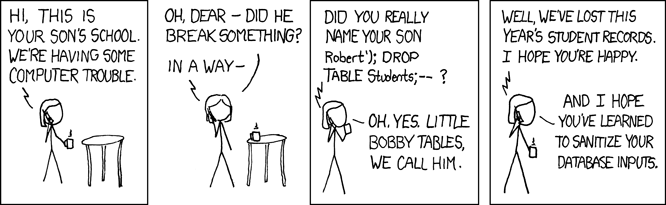 Time to talk about cats
Exercises/Cheatsheet of commands
Write a query to print out the first and last day of the month in datetime format 3 months ago.

http://cse.unl.edu/~sscott/ShowFiles/SQL/CheatSheet/SQLCheatSheet.html
SQL For “hacking”
Some websites that use SQL Databases for information storage are vulnerable if user inputs aren’t handled. Hypothetically, if a website isn’t protected, it’s vulnerable to “SQL Injection”.

Through a login screen, you could use a long string of code to either delete all the user accounts or retrieve their information.
Relational Databases(SQL) vs Non-Relational(NoSQL)
Relational
Data collection is moving further than traditional numbers. Data types could be tweets, videos, podcasts, etc. These can slow development immensely
Scaling is difficult in a relational database. As your dataset includes languages and becomes accessible in different countries, it can become costly.
Handles (some) complicated querying better. Things such as transacitons and routine analysis work reliably well inside of SQL
Non-Relational
Can incorporate any style of data and can adjust to changing data types. 
Can adjust to the size of the audience and span of data. This is due to scaling being automatic with the nonrelation model
Things must be done manually. This includes joining data and doing things like operating transactions. 
Not at risk of SQL injection attacks. This is because non-relationals are “schema-less”